Муниципальное общеобразовательное учреждение "Средняя школа с углубленным изучением отдельных предметов №6 Центрального района Волгограда
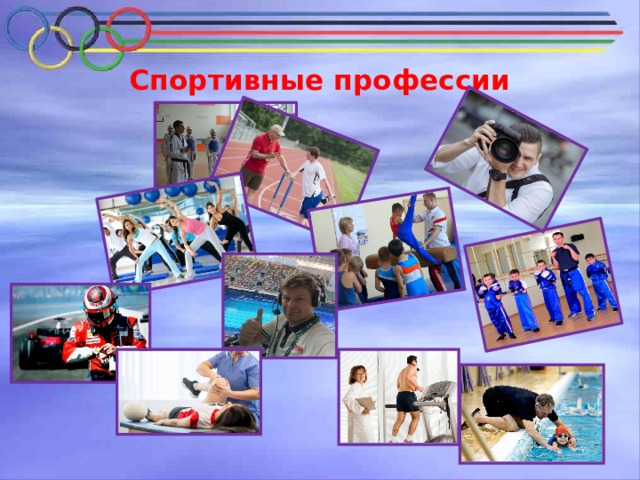 Ученик 9В класса
Гаврин Леонид
Дисциплина:
физическая культура
СПОРТИВНЫЙ ТРЕНЕР
Спортивный тренер – специалист по воспитанию спортсменов и подготовке их к соревнованиям.
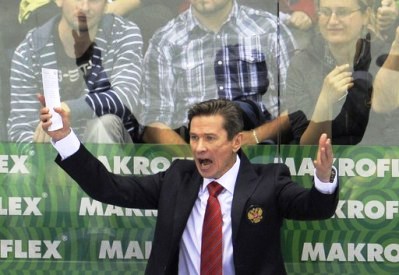 Особенности профессии
В спорте обучение проходит в процессе тренировок.
Тренер обучает своих воспитанников и помогает в совершенствовании мастерства.
Спортивный тренер руководит тренировками. 
Начинающим спортсменам он прививает основные умения и навыки. 
Главная задача тренера – раскрыть способности спортсмена, научить его максимально использовать ресурсы своего организма для победы.
Для этого нужно грамотно выстраивать режим тренировок, распределять нагрузки, подбирать эффективные упражнения.
Cпорт – это не только физическая сила и ловкость. 
Спортсмен должен понимать особенности своей физиологии, уметь управлять и своим телом и эмоциями. Тренер занимается теоретической и психологической подготовкой своих воспитанников.
Учитель физической культуры
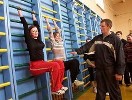 Учитель физкультуры учит правильно выполнять физические упражнения, помогает ребенку лучше заботиться о своем физическом здоровье. 
Специфика профессии
Ответственная работа с детьми, подразумевает психологические нагрузки.  Востребованность и заработная плата – средние.
Необходимые качества
Профессиональные: профильные навыки, физическая форма, знание основных методик преподавания, умение оказать первую помощь. 
Личностные:  ответственность, стрессоустойчивость,  коммуникабельность.
 Обязанности Подготовка и проведение уроков, организация соревнований, контроль безопасности учащихся во время урока.   ОбразованиеНеобходимо средне-специальное или высшее профильное образование.
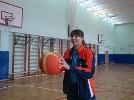 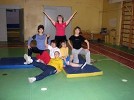 Спортивный врач
Спортивным врачом можно назвать практически любого медика, регулярно работающего как с отдельными спортсменами, так и с целыми командами (в футболе, хоккее, волейболе и т. д.). Врач команды совмещает множество обязанностей:  следит за питанием спортсменов, их самочувствием, за работой на тренировках и соревнованиях, за использованием медицинских препаратов и т. д.
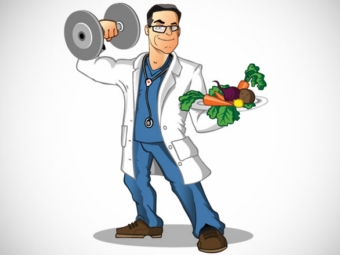 Cпецифика работы:
Часто врачу приходится быть и психологом: на него давят 
и спортсмены, которые хотят во что бы то ни стало вернуться  в строй, даже не долечившись, и тренеры, которые хотят знать о здоровье спортсмена как можно больше.
Спортивный психолог
Деятельность спортивного психолога является весьма многогранной, однако в целом можно выделить два основных направления  в его работе: образовательную (связанную с обучением спортсменов, тренеров психологическим методам, методикам, техникам для повышения качества выступления или с просвещением тренеров в области психологического знания) и консультативную (направленную, прежде всего, на оказание помощи спортсменам в борьбе с личностными проблемами).
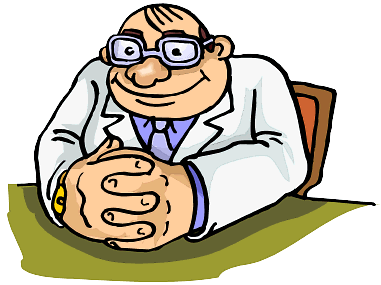 Хореограф
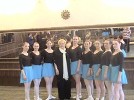 Хореограф работает с танцорами, чтобы придать их движениям  завершенность, которая предстает перед зрителями в виде танцевального произведения. 
    Некоторые хореографы используют свои навыки для переделки уже существующих танцев, другие при помощи техник наподобие контактной импровизации создают совершенно новые работы.
    Хореограф проводит тренировки с танцорами, вечером посещает и оценивает их выступление, а в остальное занимается административной работой. Еще хореограф разрабатывает идеи, проводит оценивание  и отбор танцоров, подбирает костюмы, музыку и т.д.
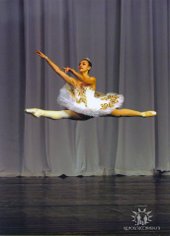 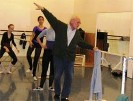 Спортивный журналист
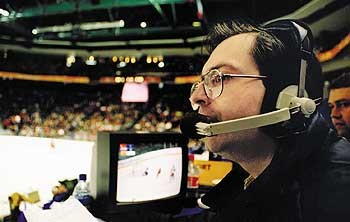 Спортивная тематика всегда привлекает к себе внимание любителей спорта. 
Развитие спортивного движения во всем мире, повышение интереса людей к здоровому образу жизни делают спортивную журналистику одним из перспективных направлений средств массовой информации (СМИ).
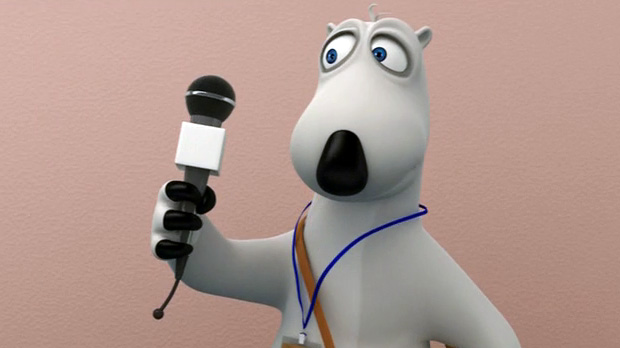 Спортивный комментатор
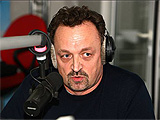 Спортивный комментатор – журналист, освещающий спортивные события в режиме реального времени.
Особенности профессии
Комментатором, как правило, становятся профессиональные журналисты, имеющие отличные знания в том или ином виде спорта, яркий тому пример Василий Вячеславович Уткин. Он закончил четыре курса филологического факультета Московского педагогического государственного университета им. В. И. Ленина. Никогда не играл в футбол на каком-либо серьёзном уровне. С 1992 года получил работу на телевидении – редактором, вел телепередачу «Футбольный клуб», футбольным комментатором стал с 1996 года, а в 2004 и 2005 годах был лауреатом премии ТЭФИ, в номинации «Лучший спортивный комментатор года».
Массажист
Массаж – это система дозированных механических воздействий на кожу и мягкие ткани для улучшения самочувствия.
Особенности профессии
Массажист – специалист по поверхностному 
механическому воздействию на тело, улучшающему самочувствие. Массажист не вправляет суставы, 
не трогает позвоночник, он работает только с 
поверхностью тела. 
Но прикосновения умелого мастера дают потрясающий эффект.Массаж как лечебное средство применяли ещё в древности. 
Сегодня массаж можно условно разделить на лечебный, спортивный и косметический.Лечебный массаж применяют в больницах, в реабилитационных центрах, во время курортного лечения. С профессиональными спортсменами и посетителями фитнес - центров работают специалисты по спортивному массажу.
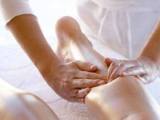 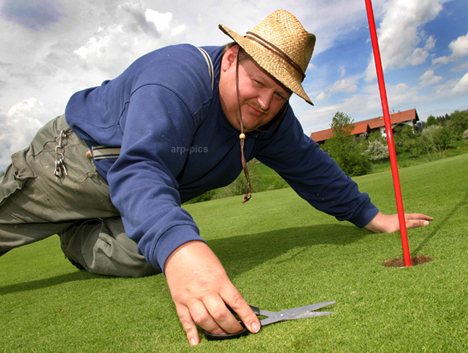 Гринкипер
Гринкипер – специалист по спортивным газонам.
Особенности профессии
Гринкипинг – это направление агрономии, посвящённое созданию и уходу за спортивными газонами для любых видов спорта на траве.Спортивные газоны – это и футбольные поля, и поля для регби,
 и теннисные корты... Но в первую очередь профессию
 гринкипера связывают с гольфом, которому она и обязана своим появлением.  Лужайка для гольфа – сложная система. Она состоит из участков, на каждом из которых свои требования и к уклону газона, и к высоте травы. Гринкипер знает, как обустроить все элементы поля, и как сохранить их в идеальном для игры состоянии.
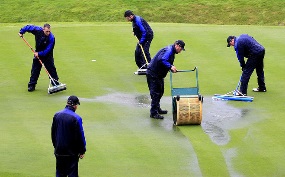 Инструктор парашютного спорта
Инструктор объясняет перворазникам (так называют тех, кто прыгает впервые), как устроен парашют, как вести себя в самолете, обеспечивает безопасность, морально поддерживает новичков в момент прыжка. 
     Можно тренировать и опытных спортсменов – помогать осваивать новую технику, принимать зачеты по укладке, техническим характеристикам, управлению парашютом. Cпецифика работы инструктора парашютного спорта:     Инструкторы не ищут работу стандартными способами (по вакансиям или через кадровые агентства) – в ход идут профессиональные связи. Незнакомцев со стороны берут редко – это рискованная работа.
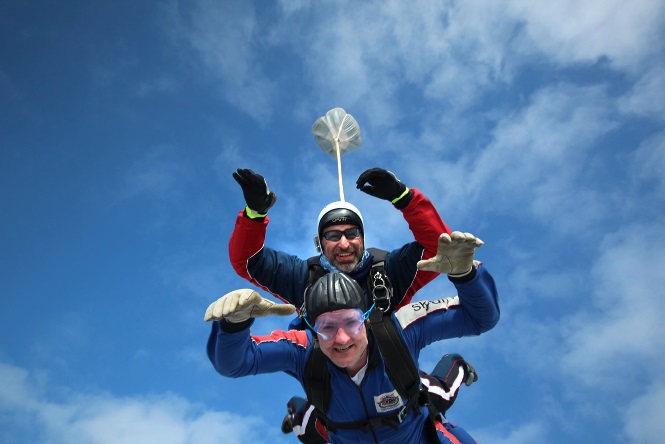